IM138/9 Interaktivní média - panel odborníků
metody zakončení
podmínky zakončení
Zakončení - podmínky
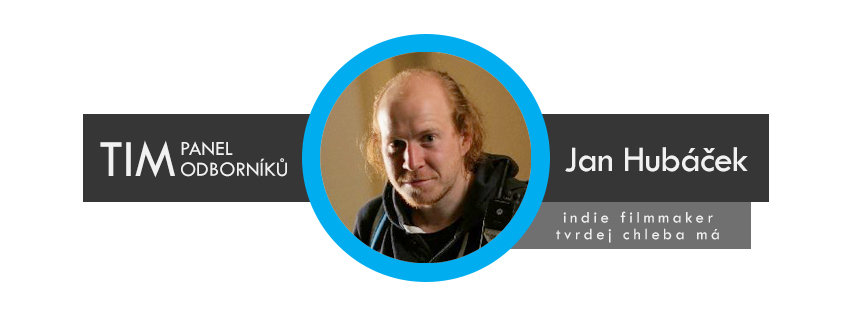 60 % účast
12 přednášek, 12 hostů
minimum 7x účastí

Za vyplnění komplexního feedback dotazníku (cca 15 min) snížena hranice na 5 účastí (bude rozesílán na konci semestru)

Dálkaři – individuálně

Záznamy se dělají, ale publikujeme je až po skončení zkouškového.
#TIMpanel – podzimní semestr 2015
Novinky:
Harmonogram v sylabu (nutný update)
Jasný už na začátku semestru (uff…)
Idea zaznamenat vše – držte pěsti (pomoc vítaná)
Masters of TIMpanel


Media
vždy FB event
vždy mirror na blog
timpanel.tumblr.com
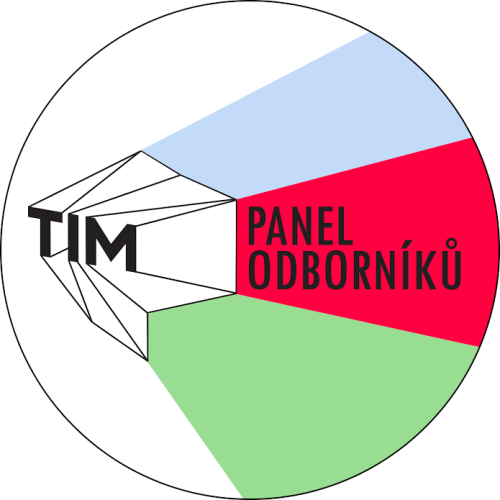 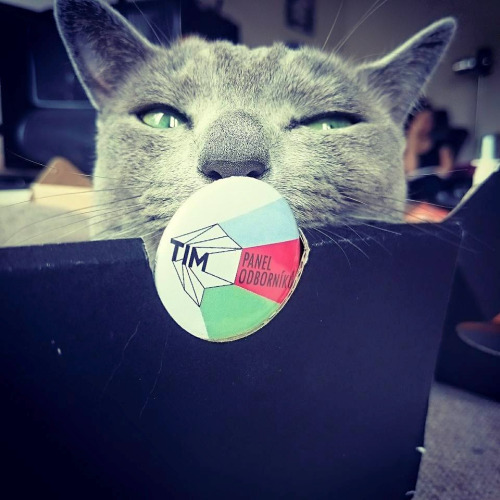 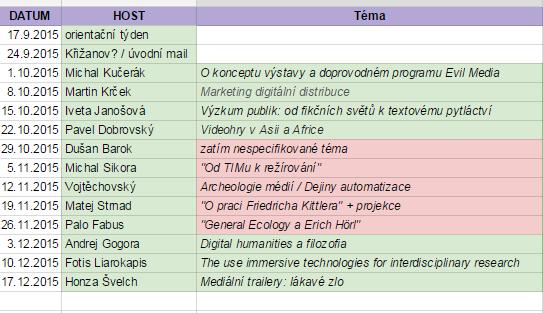 Metody ukončení
TIM Panel Classic
TIM Panel en Discuter
TIM Panel Theory Master DELUXE
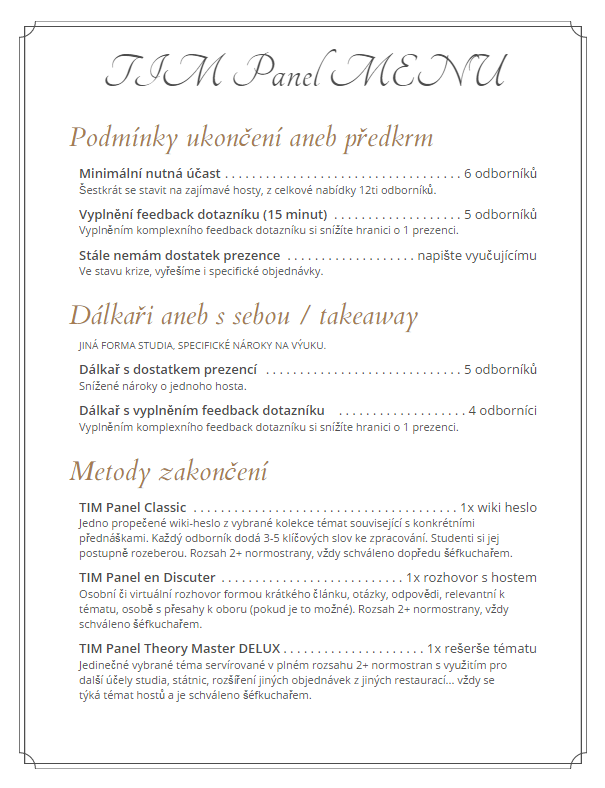 Co-op TIMpanel
HLEDÁME:
Doporučení: navrhněte přednášející 
Kameramana/ku: vyzkoušejte si nahrávání záznamů
Editora: zkušenosti se střihem videí taky nejsou k zahození
Media Executive: vrhněte se do support via soc.media
Experimentátory: vlastní projekty vítány
Media Support: sdílejte ty panely, na které se těšíte

Napište >>> na mail zahora@phil.muni.cz
?